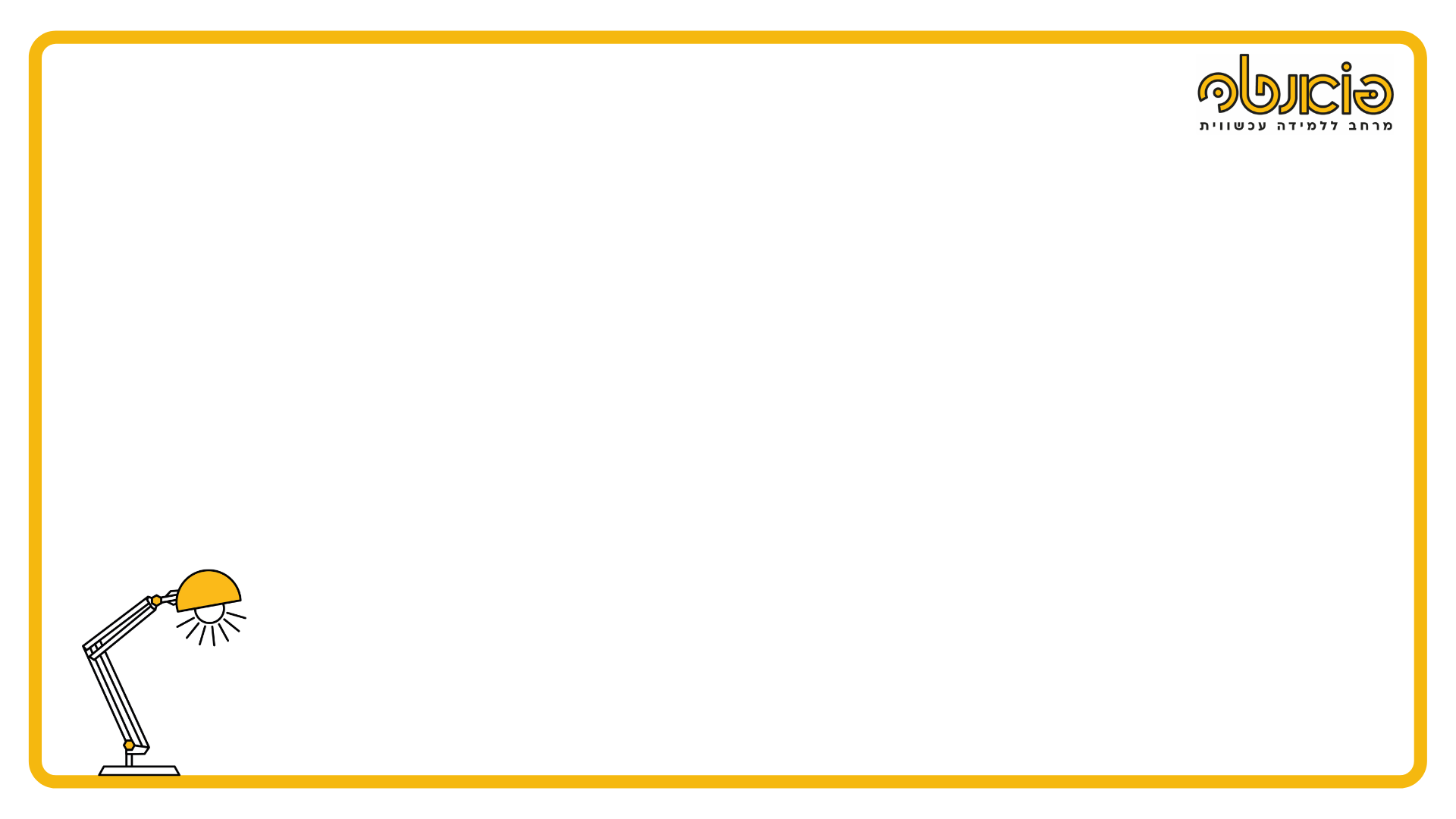 מה זה הכלי הזה? במצגת זו תמצאו את ארבעת המיומנויות הראשיות של פואנטה ותתי המיומנויות שהן כוללות בתוכן: למידה עצמאית, שיתוף פעולה, חשיבה יצירתית וחשיבה ביקורתית. 

למי הכלי מיועד? צוותי הוראה. מצגת זו מסייעת בחירת מיומנות כאשר ניגשים לבניית יחידת לימוד ולפיתוח השיעורים. בעזרתה תוכלו בקלות להתמקד במיומנות ובתת-מיומנות שמעניינת אתכן, לשלב אותה עם תחום הדעת ולבנות יחידת לימוד שיש בה גם וגם.

דגשי הנחייה/שימוש בכלי: תחילה, בחרו מיומנות ראשית מתוך ארבעת המיומנויות בשקופית הראשונה. על פי בחירתכם, גשו לתתי-המיומנויות ובחרו אחת שמעניינת אתכם במיוחד ושרלוונטית לכיתה שלכם. כעת, פתחו את ציר ההתפתחות לתת-המיומנות הנבחרת ומקמו את תלמידי הכיתה על פי יכולותיהם בתחילת הפרויקט: מתגלה/ מתפתח.ת/ מסוגל.ת/ מיומן.ת. קבעו יעד אליו אתם שואפים להביא את הכיתה במהלך הלמידה ובסוף היחידת לימוד.

* מומלץ להיעזר במצגת תבנית בניית יחידות לימוד. שתי המצגות משלימות זו את זו.
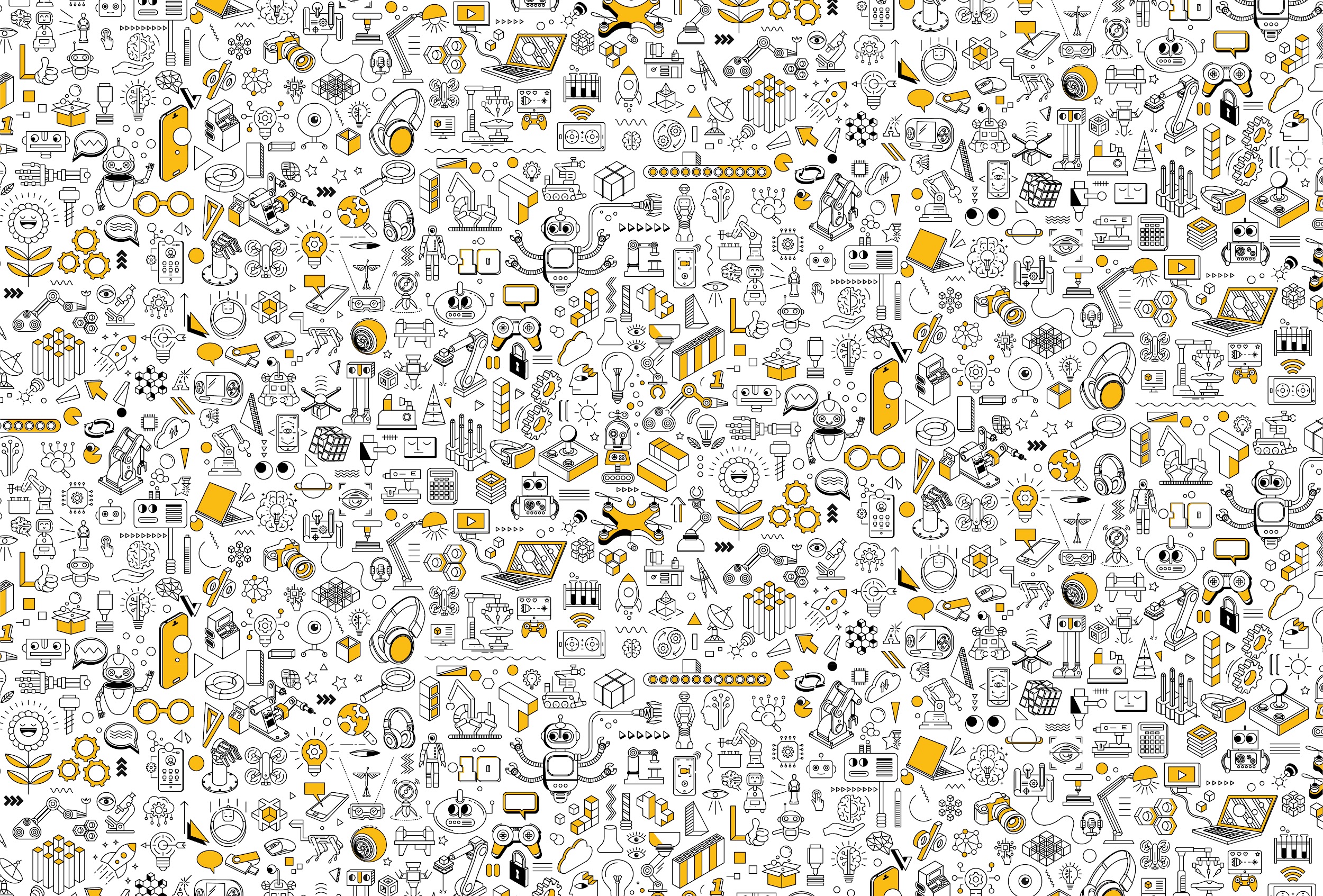 בחירת 
מיומנויות
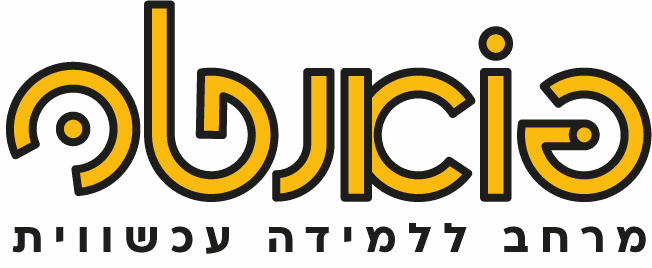 על מה אני רוצה לעבוד עם הכיתה שלי?
שיתוף פעולה
למידה עצמאית
חשיבה ביקורתית
חשיבה יצירתית
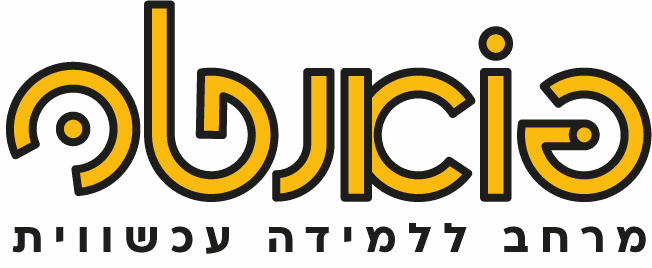 [Speaker Notes: שאלות מלוות
מה 2 המיומנויות? למה? דוגמאות? > חידוד > בחירה
קריאה של ההגדרה. צריך להוסיף פה את הלינקים, את הניסוח
איפה הם נמצאים?]
שיתוף פעולה
שיתוף פעולה הוא תהליך חברתי של בניית ידע כאשר אנשים עובדים בצוות בתלות הדדית לעבר מטרה משותפת.
המטרה יכולה להיות תוצר, מוצר, הסכמה או החלטה.
חלוקת תפקידים ומשימות בצוות
פתרון קונפליקטים
תקשורת
העלאת רעיונות בצוות
קבלת החלטות
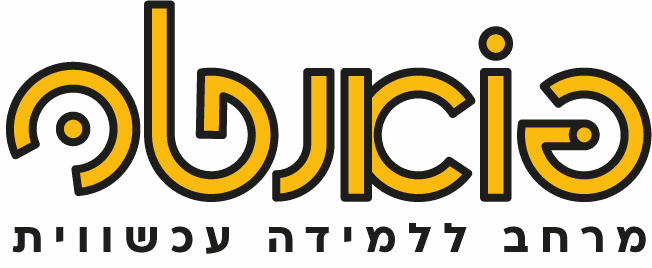 [Speaker Notes: האם הניסוח של המיומנות תואם את המטרה?]
תקשורת
מיומנ.ת
מסוגל.ת
מתפתח.ת
מתגלה
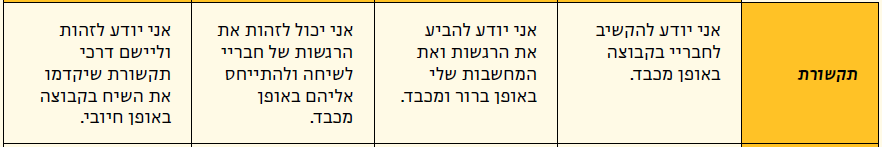 יעד
מוצא
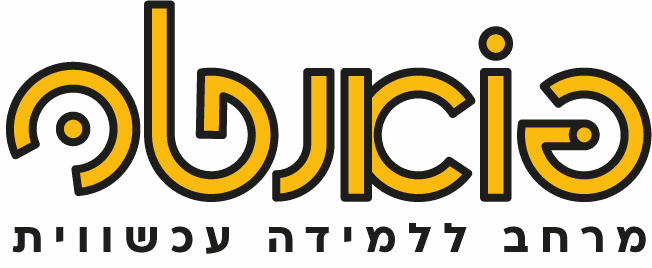 חלוקת תפקידים ומשימות בצוות
מיומנ.ת
מסוגל.ת
מתפתח.ת
מתגלה
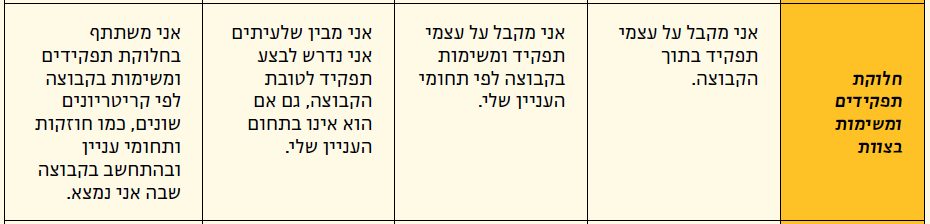 יעד
מוצא
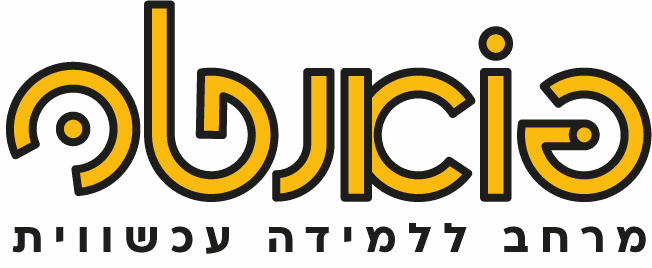 פתרון קונפליקטים
מיומנ.ת
מסוגל.ת
מתפתח.ת
מתגלה
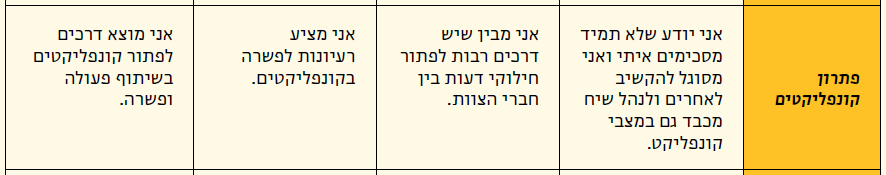 יעד
מוצא
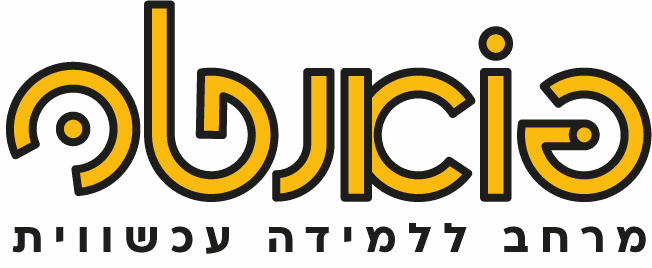 קבלת החלטות בצוות
מיומנ.ת
מסוגל.ת
מתפתח.ת
מתגלה
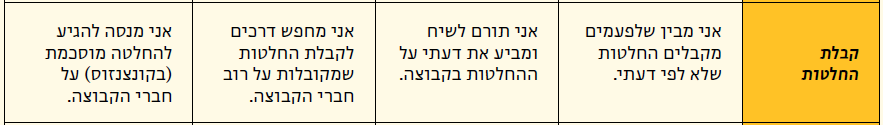 יעד
מוצא
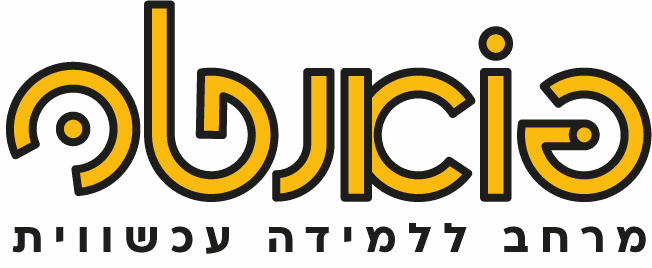 העלאת רעיונות בצוות
מיומנ.ת
מסוגל.ת
מתפתח.ת
מתגלה
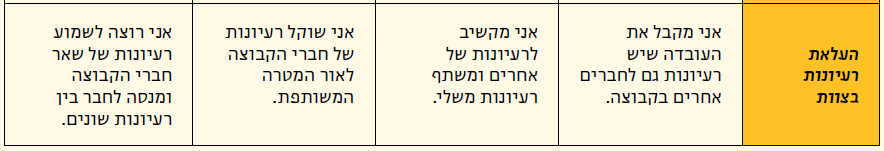 יעד
מוצא
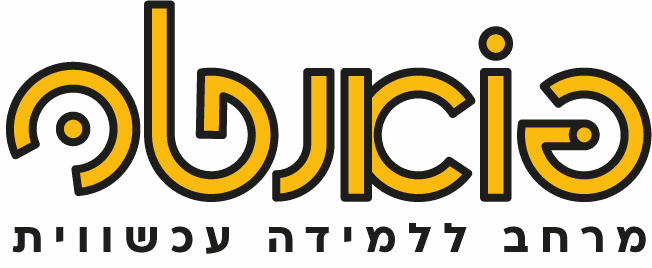 למידה עצמאית
למידה עצמית או מוכוונות עצמית בלמידה הן היכולת של הלומד לכוון את הפעולות שלו (מחשבות, רגשות והתנהגות) לעבר השגת מטרה לימודית שהוא שואף להשיג.
פתרון בעיות באופן עצמאי
רפלקציה
זיהוי עצמי כלומד
קביעה ועמידה בלוחות זמנים
התמדה במשימות
הערכה עצמית על תהליכים ותוצאות
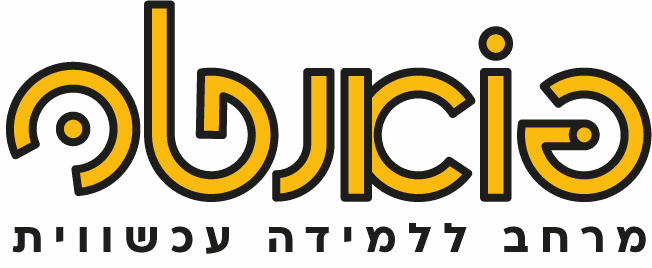 [Speaker Notes: האם הניסוח של המיומנות תואם את המטרה?
פתרון בעיות באופן עצמאי- יכולת לפתור בעיות בדרגת קושי עולה (סרגל).
רפלקציה- יכולת של התלמיד לבחון את התפקוד שלו מהצד (רמזור/ כרטיסיות כניסה ויציאה).
זיהוי עצמי כלומד- לדעת מה החוזקות שלי ואיך הן יכולות לקדם את הלמידה. איך טוב לי ללמוד.
קביעה ועמידה בלוחות זמנים- חלוקה למשימות ותתי משימות ועמידה בהם. (הכנת לוח זמנים, ,   דחוף חשוב, kanban).
התמדה במשימות- לפרק משימה מורכבת לתתי משימות ולהבין מה המכשולים שעלולים לצוץ, ואיך לפתור אותם.]
פתרון בעיות באופן עצמאי
מיומנ.ת
מסוגל.ת
מתפתח.ת
מתגלה
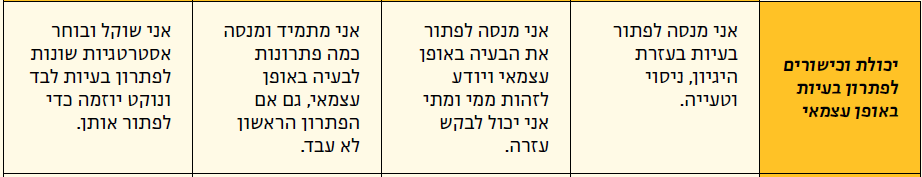 יעד
מוצא
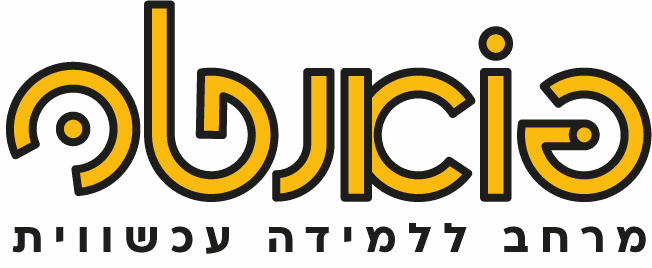 רפלקציה
מיומנ.ת
מסוגל.ת
מתפתח.ת
מתגלה
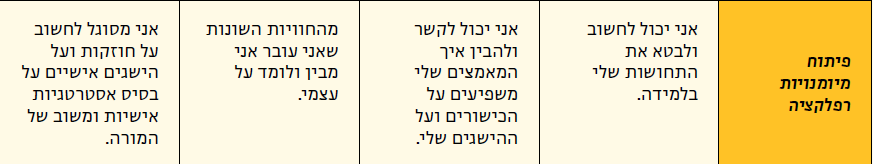 יעד
מוצא
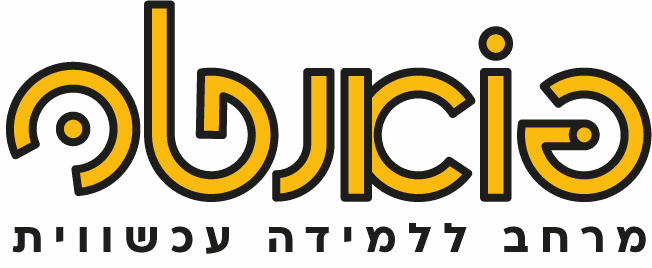 זיהוי עצמי כלומד
מיומנ.ת
מסוגל.ת
מתפתח.ת
מתגלה
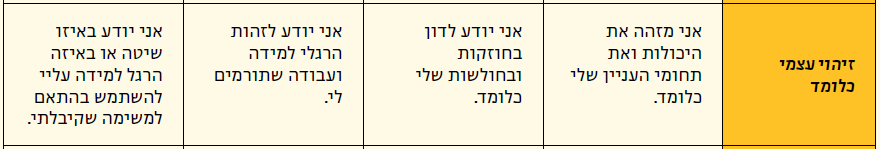 יעד
מוצא
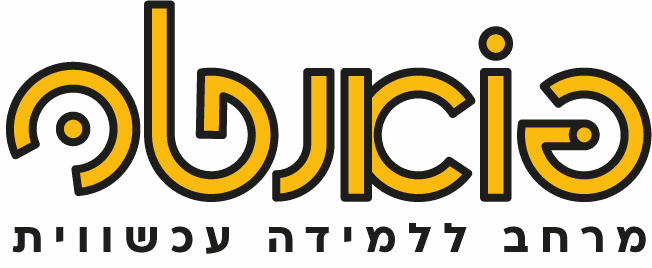 קביעה ועמידה בלוחות זמנים
מיומנ.ת
מסוגל.ת
מתפתח.ת
מתגלה
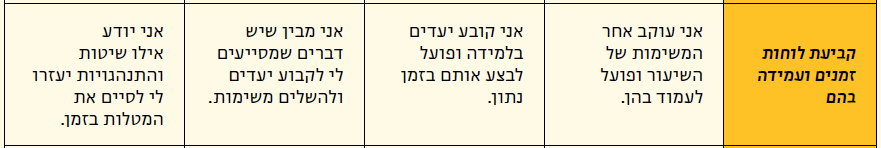 יעד
מוצא
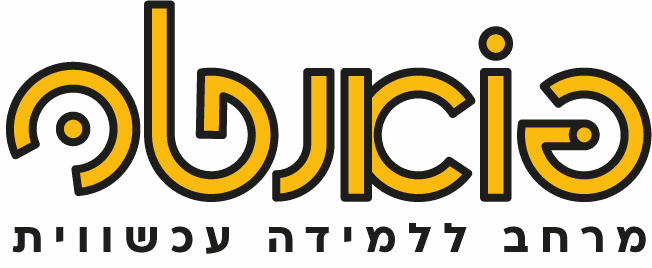 התמדה במשימות
מיומנ.ת
מסוגל.ת
מתפתח.ת
מתגלה
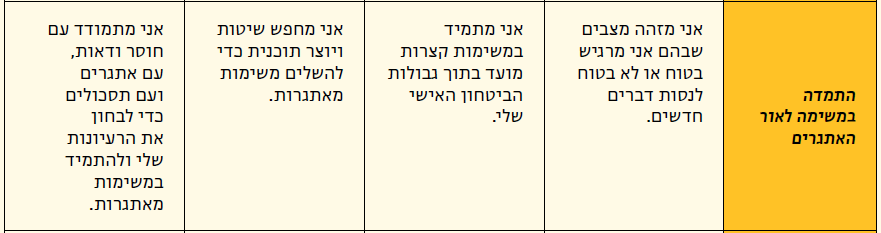 יעד
מוצא
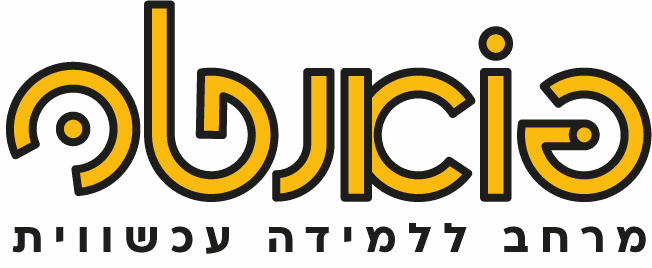 הערכה עצמית על תהליכים ותוצאות
מיומנ.ת
מסוגל.ת
מתפתח.ת
מתגלה
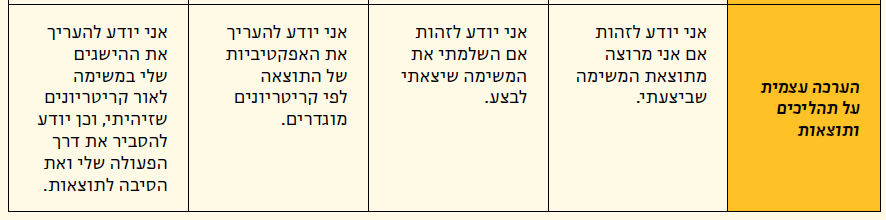 יעד
מוצא
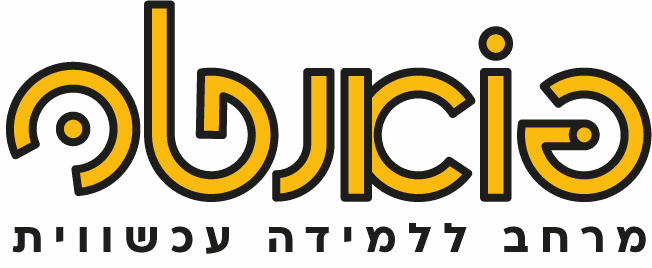 חשיבה יצירתית
חשיבה יצירתית היא הפקה של יצירה או פתרון בעיה בדרך מקורית ובעלת ערך חברתי או שימושי.
העלאת רעיונות והוצאתם לפועל
גמישות מחשבתית
בחינת אלטרנטיבות
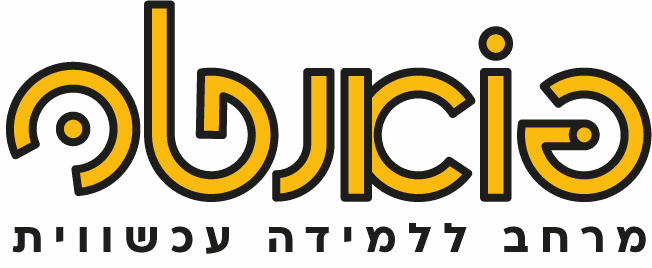 [Speaker Notes: האם הניסוח של המיומנות תואם את המטרה?]
גמישות מחשבתית
מיומנ.ת
מסוגל.ת
מתפתח.ת
מתגלה
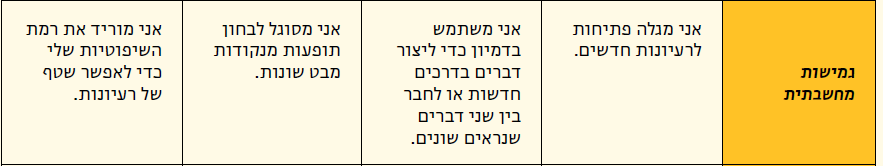 יעד
מוצא
בחינת אלטרנטיבות
מיומנ.ת
מסוגל.ת
מתפתח.ת
מתגלה
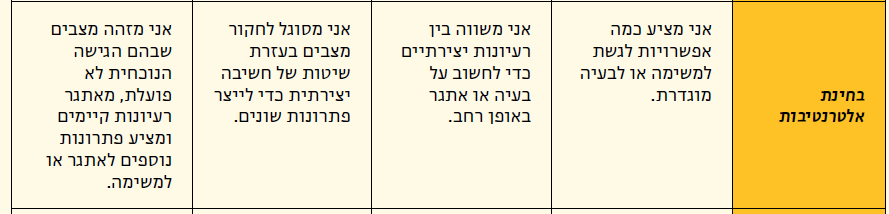 יעד
מוצא
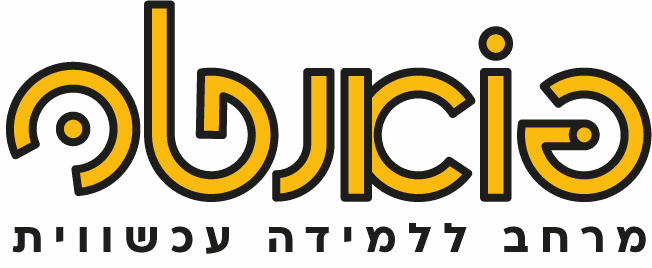 העלאת רעיונות והוצאתם לפועל
מיומנ.ת
מסוגל.ת
מתפתח.ת
מתגלה
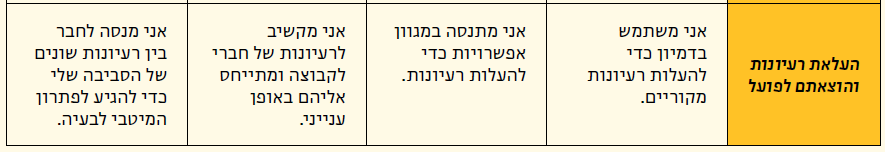 יעד
מוצא
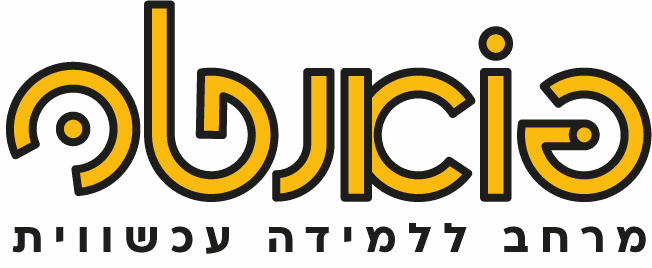 חשיבה ביקורתית
חשיבה ביקורתית היא היכולת לנתח, לבחון ולהעריך מידע, עובדות או רעיונות באופן מושכל. נבחן את העובדות בכלים לוגיים, כגון הטלת ספק ובחינה מחודשת לאור עקרונות וקריטריונים. החשיבה הביקורתית תסייע לנו לגבש דעה או עמדה באופן עצמאי, לבחור בין חלופות שונות ולקבל החלטות על בסיס נימוקים.
בחינת אלטרנטיבות
הערכת מידע ומקורות
לשאול שאלות
קבלת החלטות
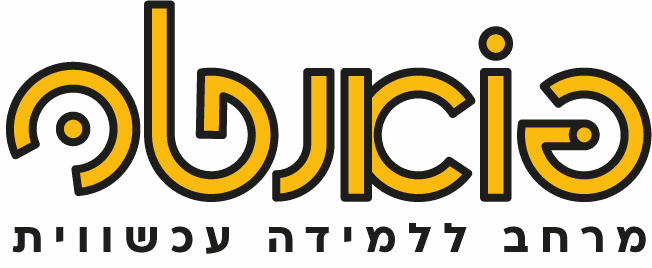 [Speaker Notes: האם הניסוח של המיומנות תואם את המטרה?]
לשאול שאלות
מיומנ.ת
מסוגל.ת
מתפתח.ת
מתגלה
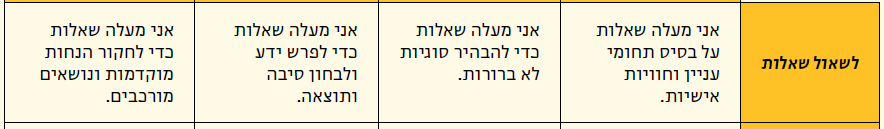 יעד
מוצא
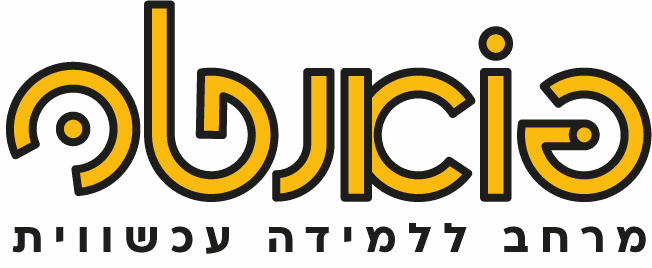 הערכת מידע ומקורות
מיומנ.ת
מסוגל.ת
מתפתח.ת
מתגלה
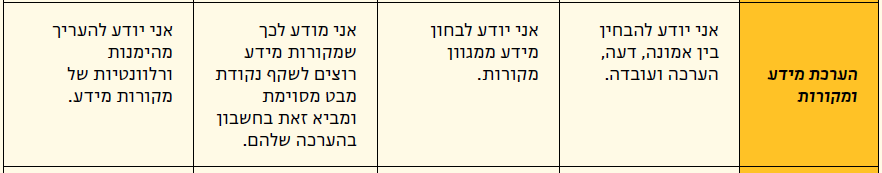 יעד
מוצא
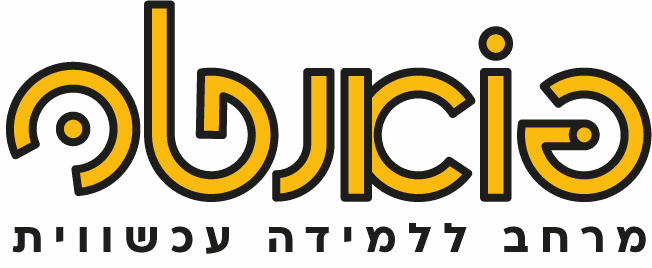 בחינת אלטרנטיבות
מיומנ.ת
מסוגל.ת
מתפתח.ת
מתגלה
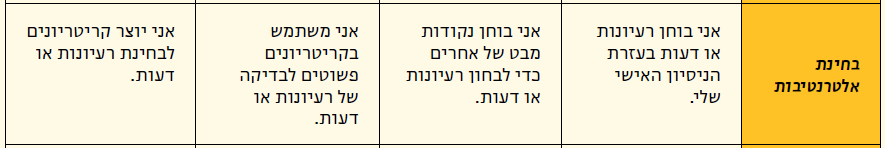 יעד
מוצא
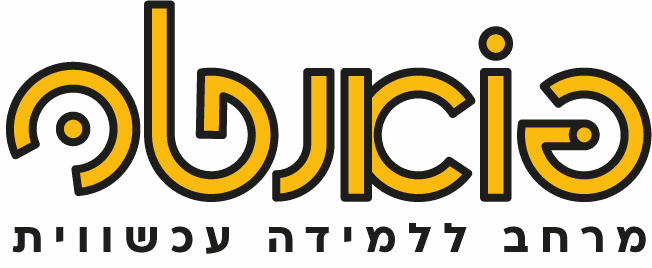 קבלת החלטות
מיומנ.ת
מסוגל.ת
מתפתח.ת
מתגלה
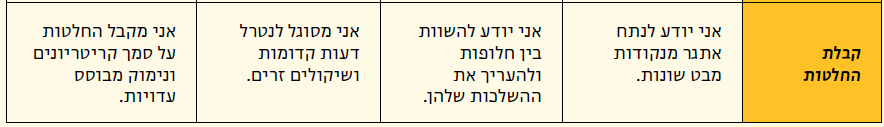 יעד
מוצא
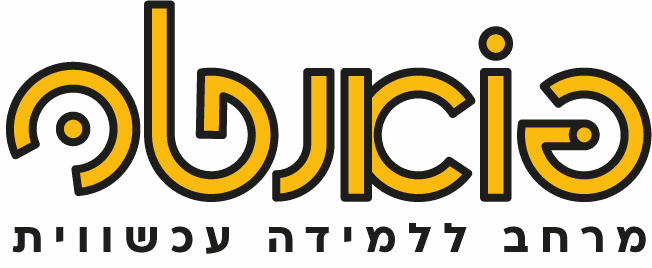